Energy resources
Global energy consumption 1800 - 2000
Global energy consumption per person 1800-1910
Energy consumption by region in 2015
Peak oil
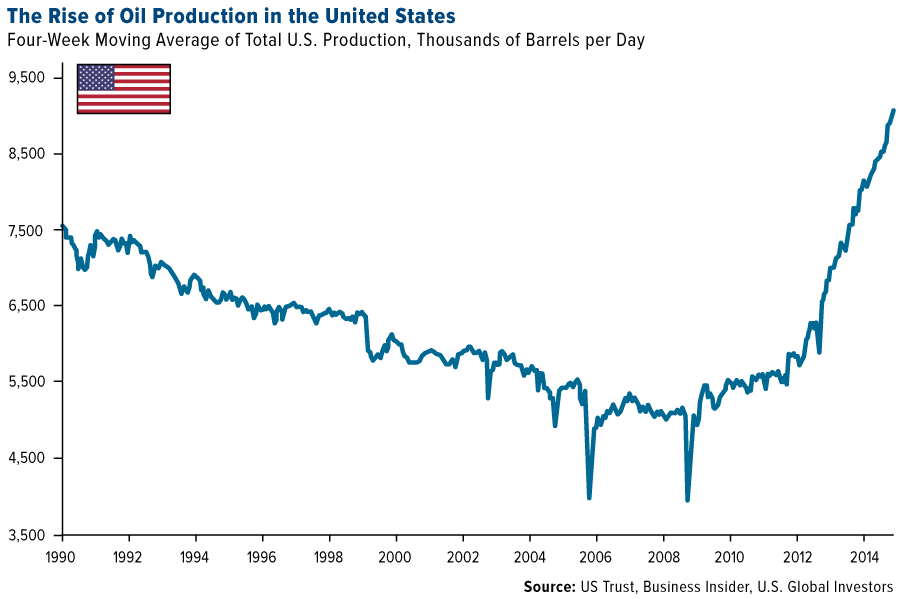 Alternatives to hydrocarbons
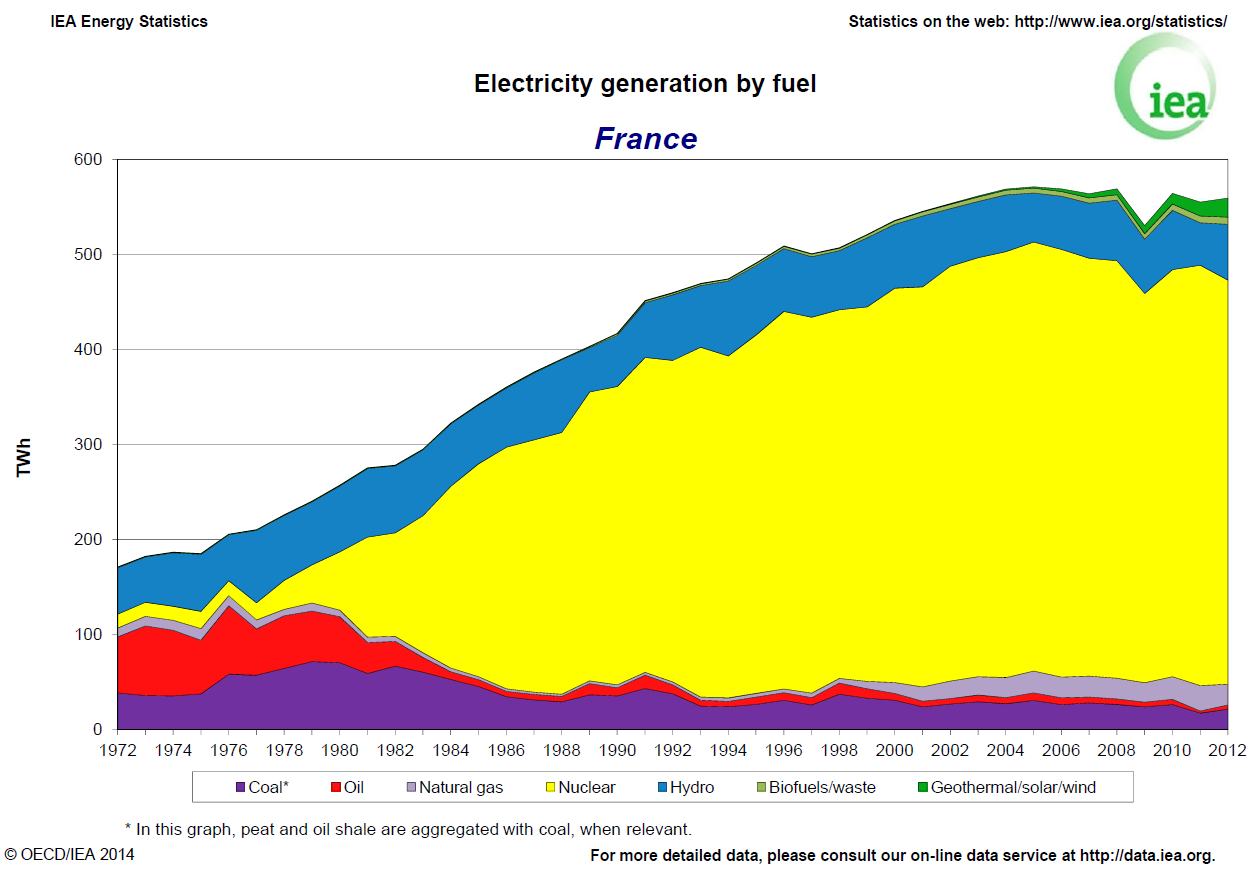 Nuclear
First nuclear power station opened in 1954 in USSR.
Currently >450 nuclear power stations around the world.
Accounts for 14% global electricity production.
Biggest source of electricity in France.
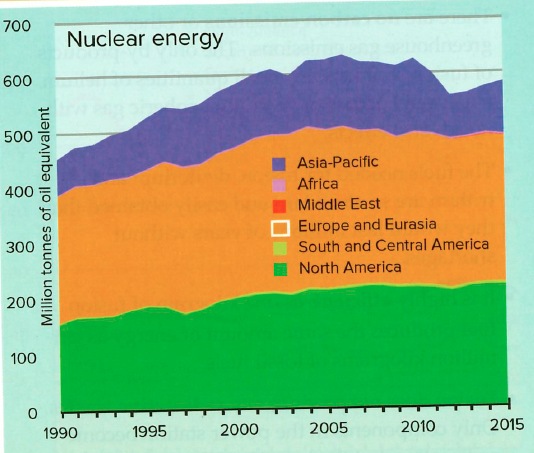 Benefits of nuclear power
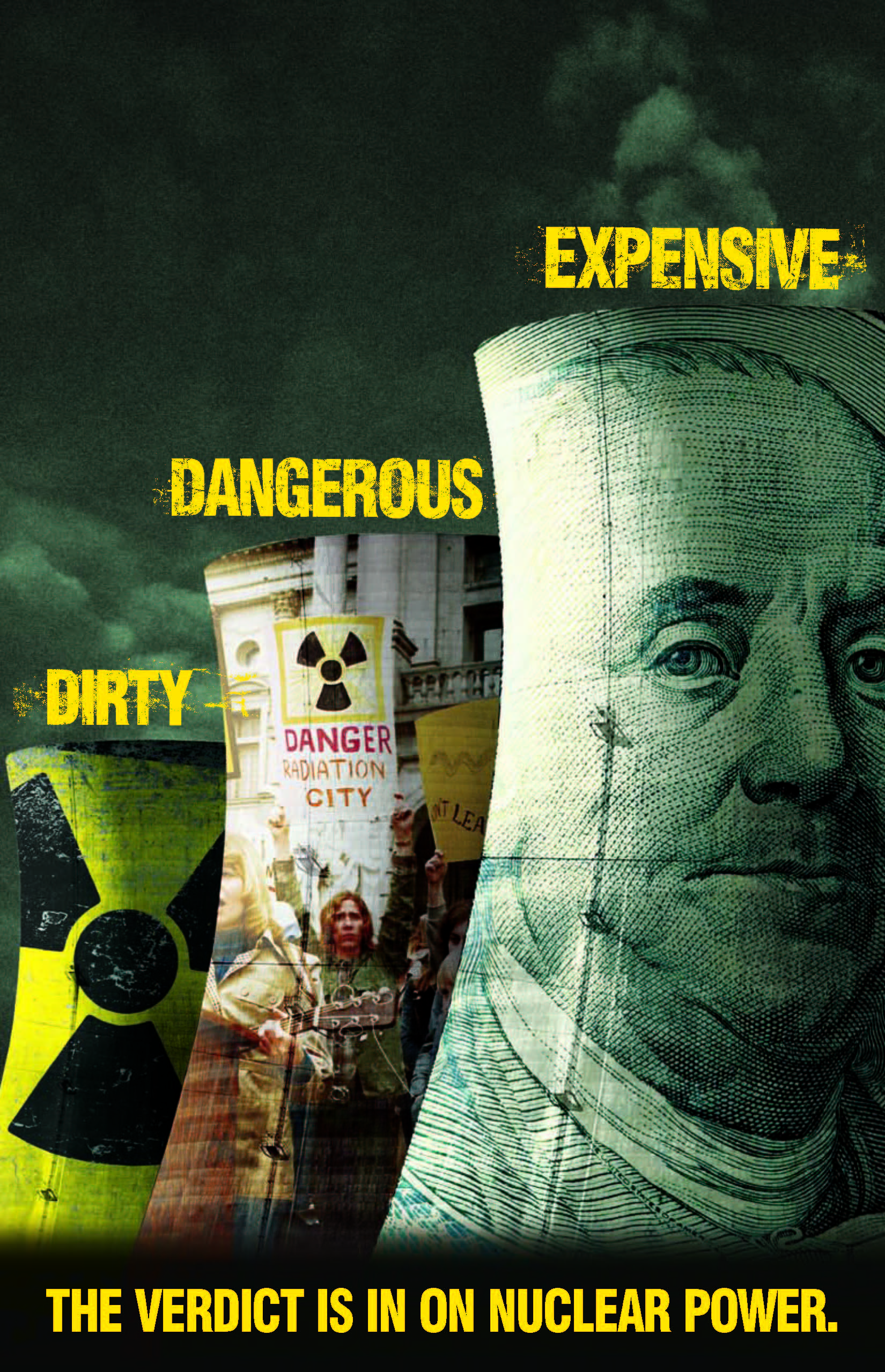 Problems of nuclear power
Toxic radioactive waste needs safe disposal/storage.
Nuclear accidents. Three Mile Island (USA 1979), Chernobyl (Ukraine 1986) & Fukushima (Japan 2011).
Expensive to construct. New UK plant will cost at least $50b.
Security risk – Terrorism and theft to make nuclear weapons both possible.
Renewable energy
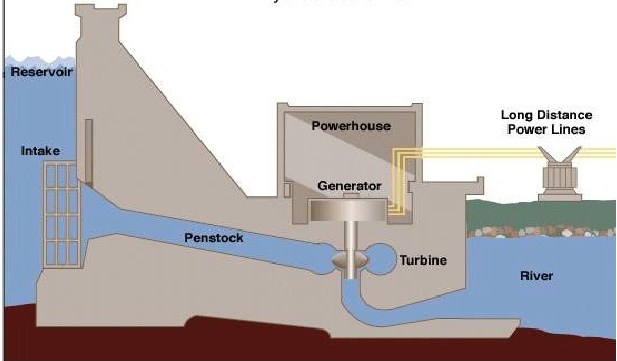 Hydroelectricity (HEP)
Major users – New Zealand, Paraguay, Nepal

Requirements:
reliable supply of rain or flowing water.
Relief that allows dam construction.
Financial resources to construct a dam and turbines.
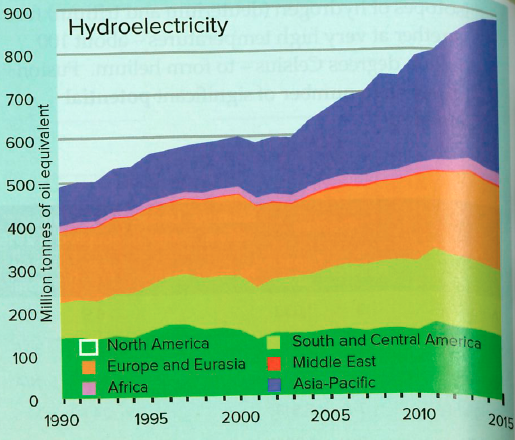 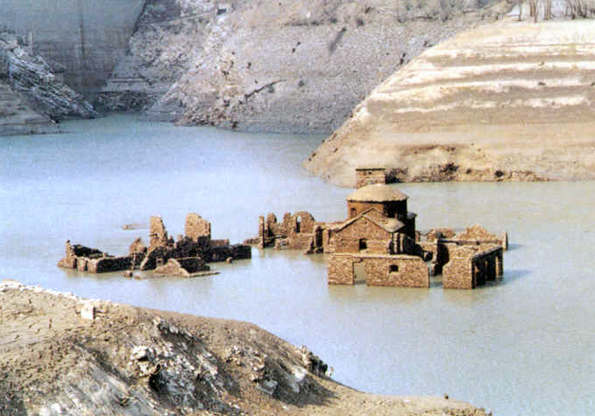 HEP: Environmental impacts
Loss of land - valleys flooded as reservoirs fill.
Forced migration – people move as settlements flood.
Tremors & earthquakes – Weight of water in reservoirs.
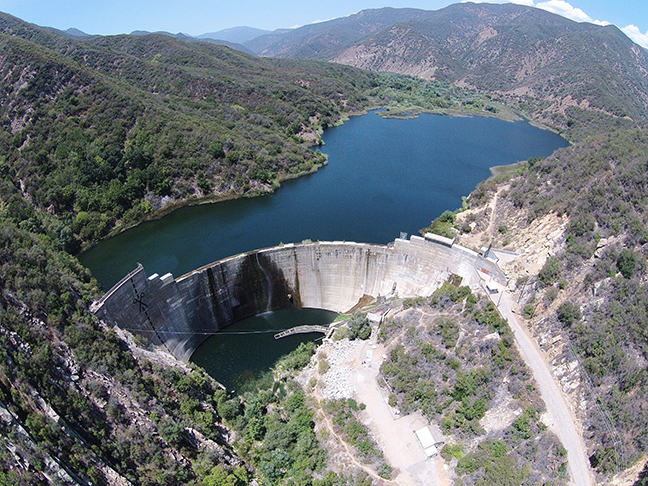 HEP Environmental impacts
Silting behind dams – reduces efficiency of power generation.
Loss of sediments down-river – reduces farm productivity
Loss/change of habitats for wildlife.
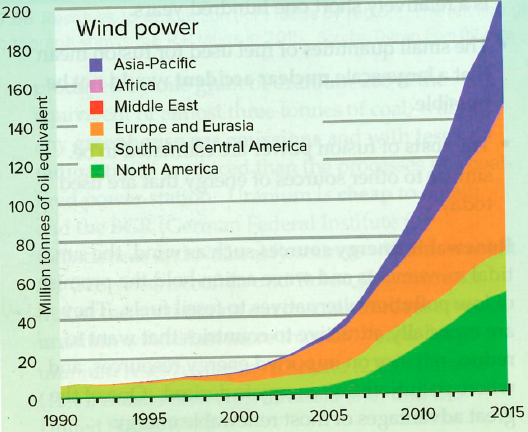 Wind turbines
Requires locations with regular wind (hill-tops or coastal/off-shore).

Can be noisy and spoil areas of natural beauty.
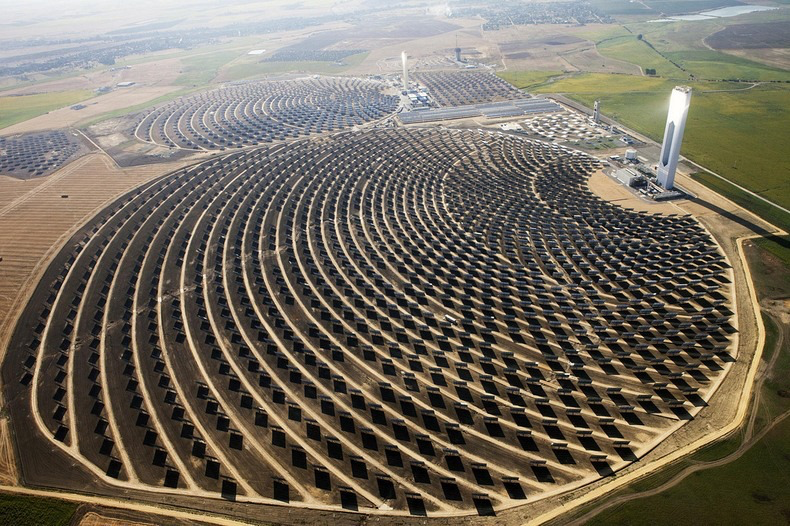 Solar power
Rapidly increasing source of electricity and hot water.
Can be small-scale eg Roofs with photo-voltaic cells to power individual homes.
Growing number of solar power plants.
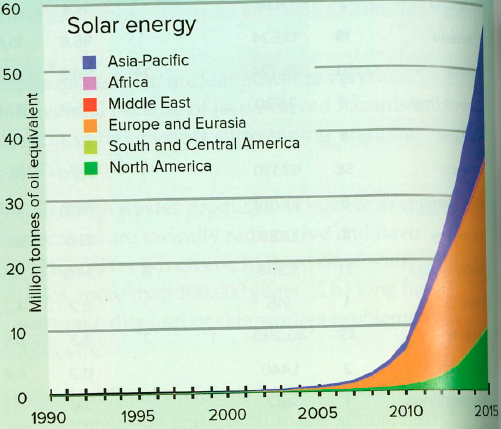 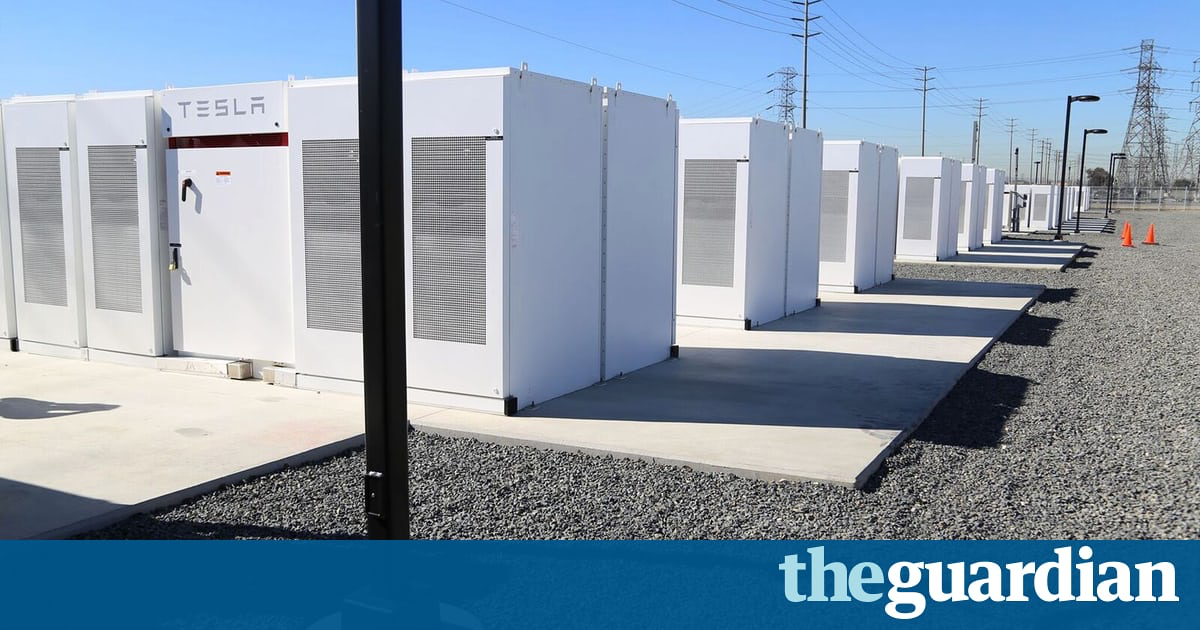 Solar power
Cannot be generated at night, but developments in battery technology mean storage is possible – Tesla in South Australia.
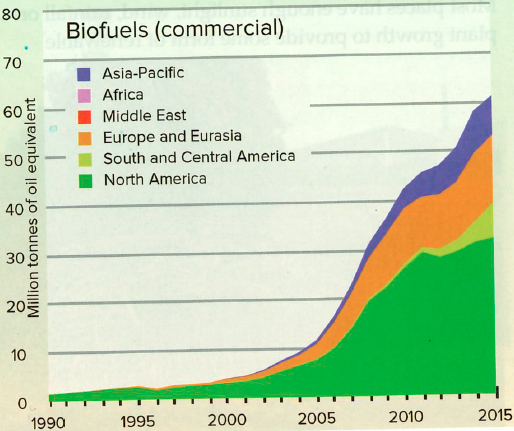 Biofuels
Not including fuelwood (cutting wood to burn), the main sources are:

sugar (to make ethanol)
vegetable oils
biogas (methane from livestock).
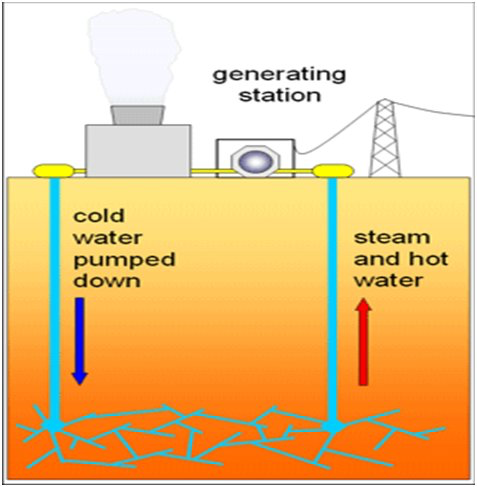 In places that experience volcanic activity (eg Iceland & New Zealand)
Geothermal power
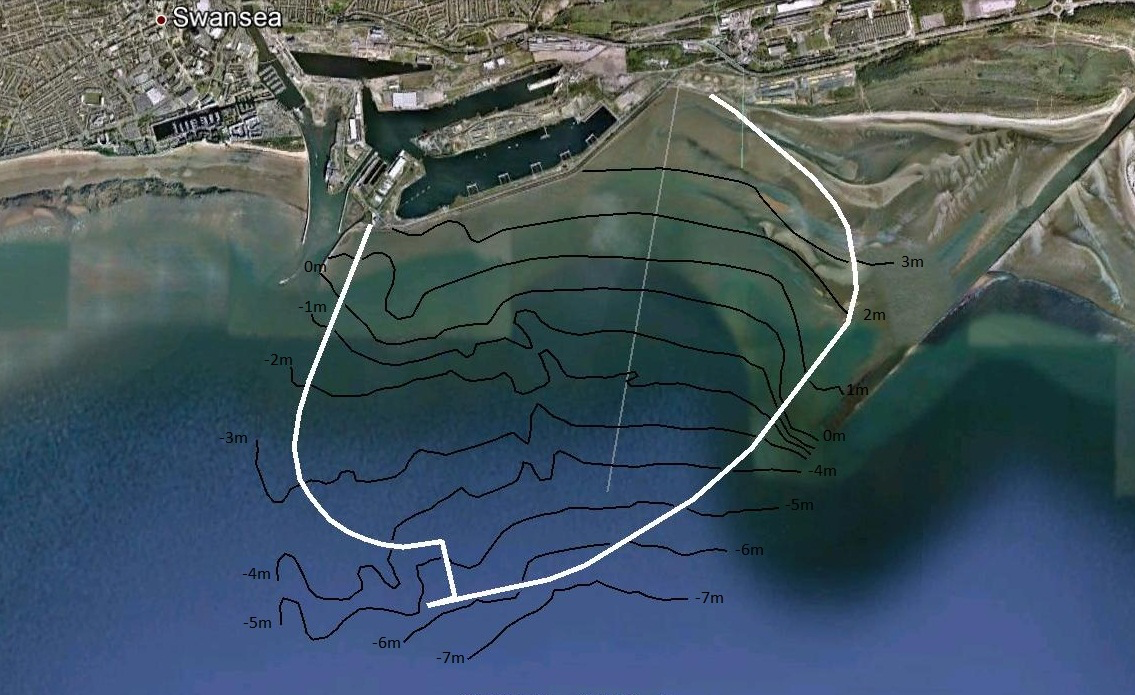 Tidal energy
Requires coastline and a large tidal range. eg Swansea, UK, and locations in France and S. Korea.
Benefits – Low running costs and minimal pollution.
Costs - Few possible global locations & expensive to construct. May also interfere with aquatic ecosystems